MODÈLE BASÉ SUR L’ANALYSE SWOT
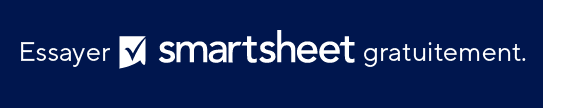 FORCES (+)
FAIBLESSES (-)
•
•
•
•
•
•
•
•
S
M
OPPORTUNITÉS (+)
MENACES (-)
M
•
•
•
•
•
•
•
•
O
ANALYSE SWOT